Memahami dan Menggunakan Masking
Masking artinya mengubah penampakan sebuah gambar atau objek, tetapi sebenarnya objek atau gambar tersebut masih tetap utuh.
TEKNIK MASKING
Pada dasarnya fungsi masking dan eraser tool itu sama namun ada perbedaan yang sangat mencolok, kalau masking menyembunyikan gambar sehingga gambar asli tetap utuh kalau eraser tool menghapus gambar
Yang paling penting dalam melakukan masking adalah Add Vector Mask, jangan lupa atur warna foreground dan background menjadi hitam putih. Gunakan Brush Tool ( tool seleksi juga bisa) untuk menghapus atau menimbulkan warna pada gambar, kita tinggal membolak balik foreground dan background, hitam untuk menghapus dan putih untuk mengembalikan seperti semula, jadi tinggal dibalik saja
Cara membuat foreground dan background, hitam dan putih, cukup tombol D , jika kebalik tekan tombol X keyboard.
Jangan lupa atur jenis dan ukuran brush sesuai dengan kebutuhan.Gosokan brush tersebut pada gambar yang akan ditimbulkan warnanya, ingat yang digosok adalah layer 1
Langkah-Langkah Membuat Masking
Buka Photoshop anda, di Start > All Program > Adobe Photoshop
Masukkan foto ke dalam photoshop, Caranya : klik File > Open
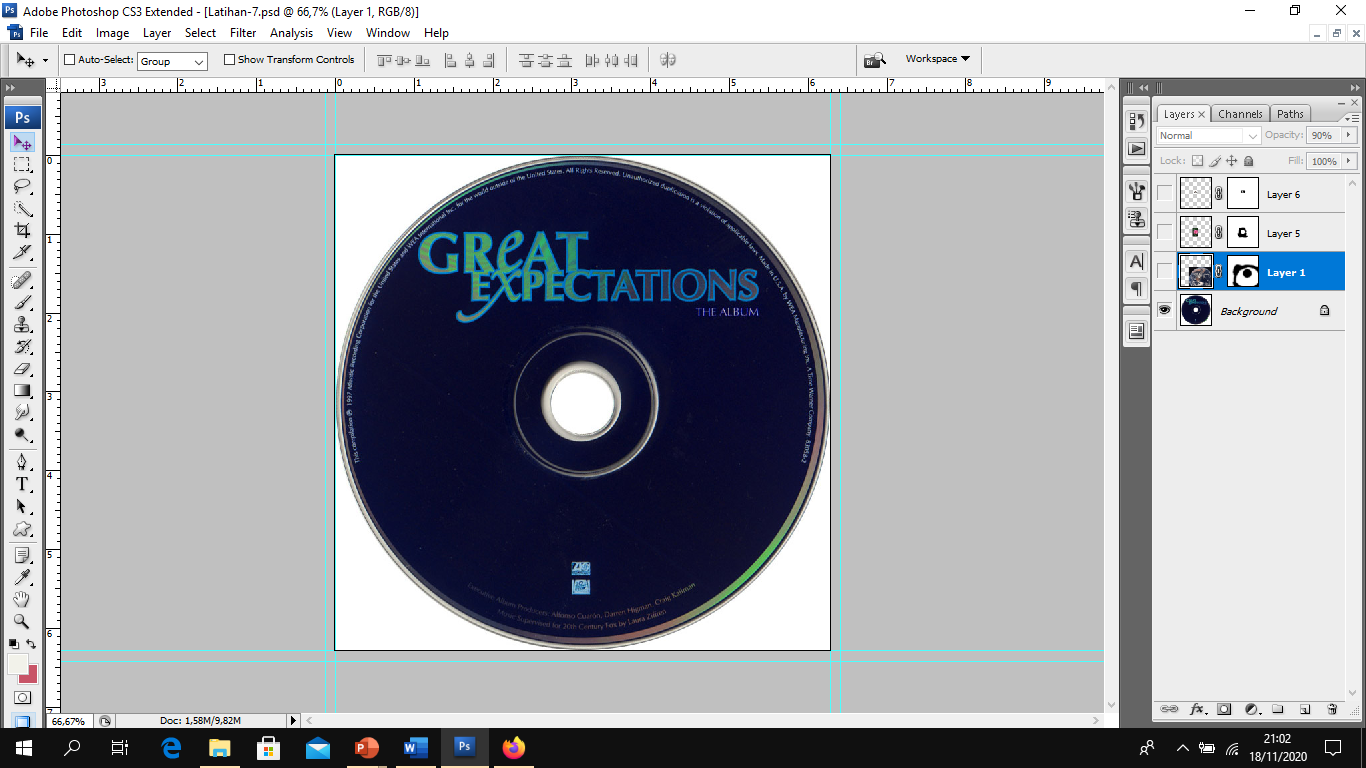 3. Ok, sekarang gunakan Move Tool drag foto
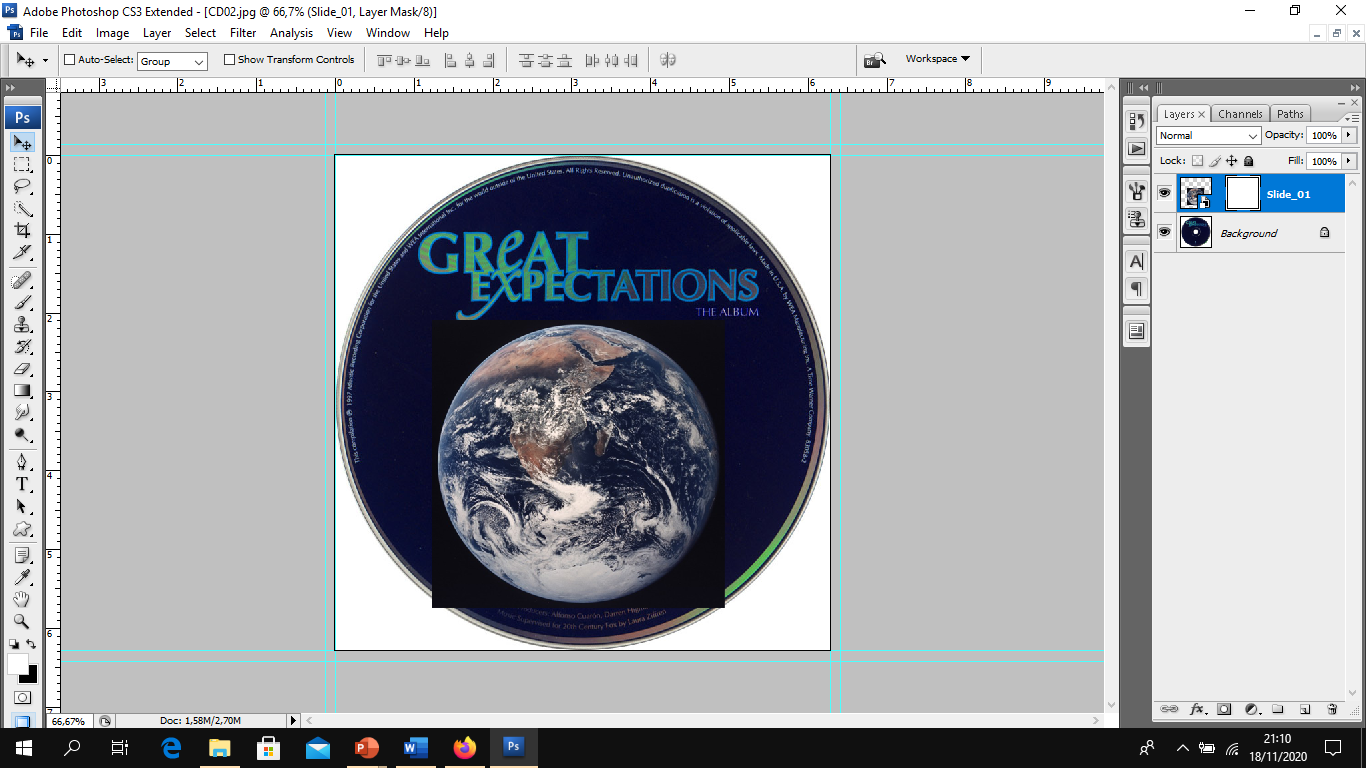 4. Sekarang tambahkan masking dengan klik add vector mask
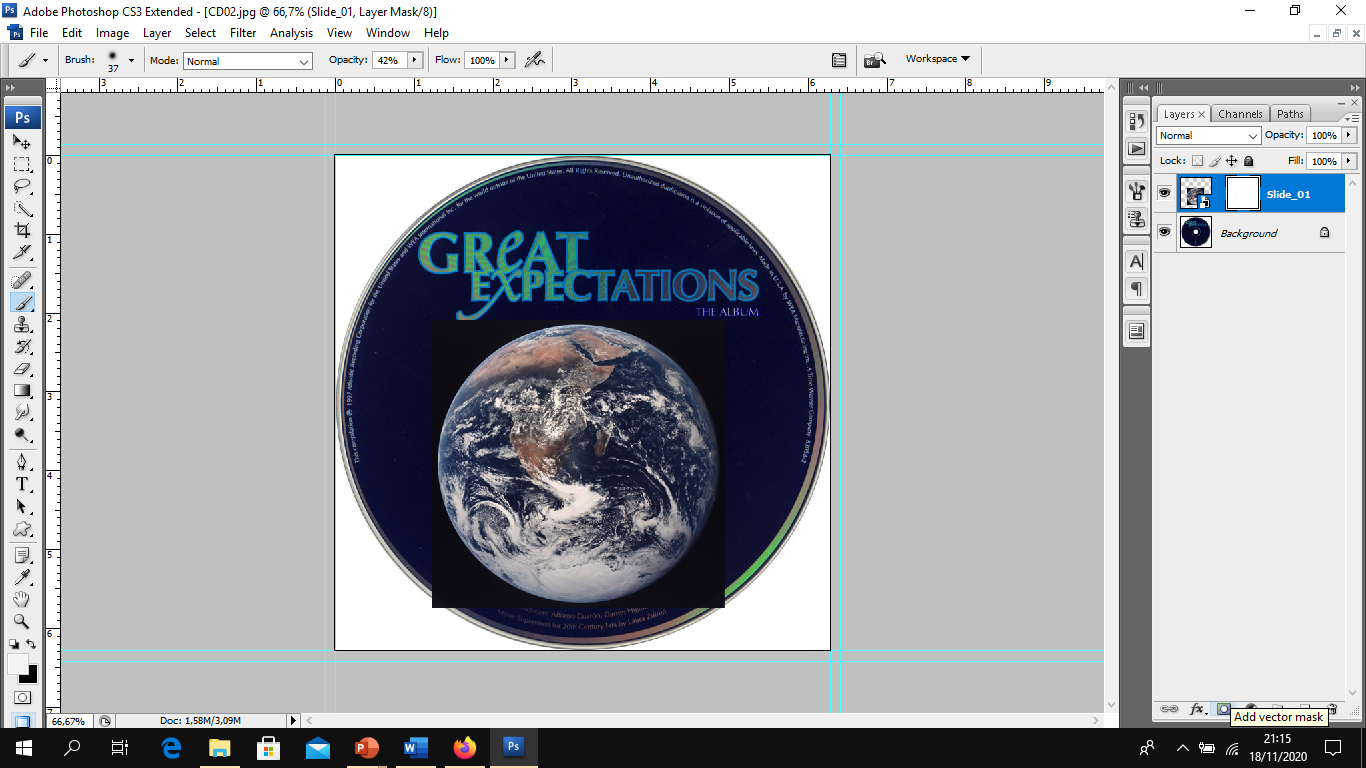 5. Ok, set foreground dan background menjadi hitam dan putih,
caranya : (tekan tombol D pada keyboard, jika kebalik tekan tombol X)  jadi ini sangat penting. Foreground = Hitam, Background = Putih).
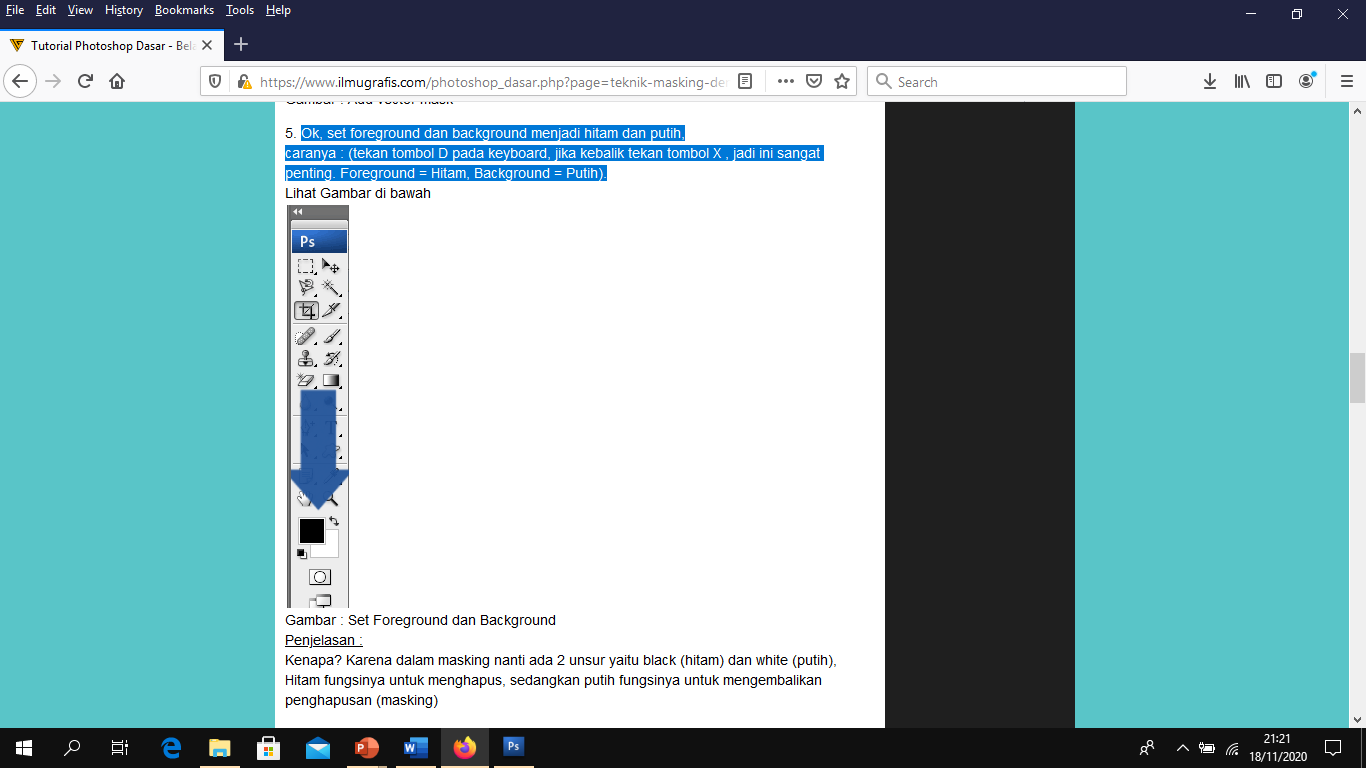 6. Ok sekarang klik Brush Tool,
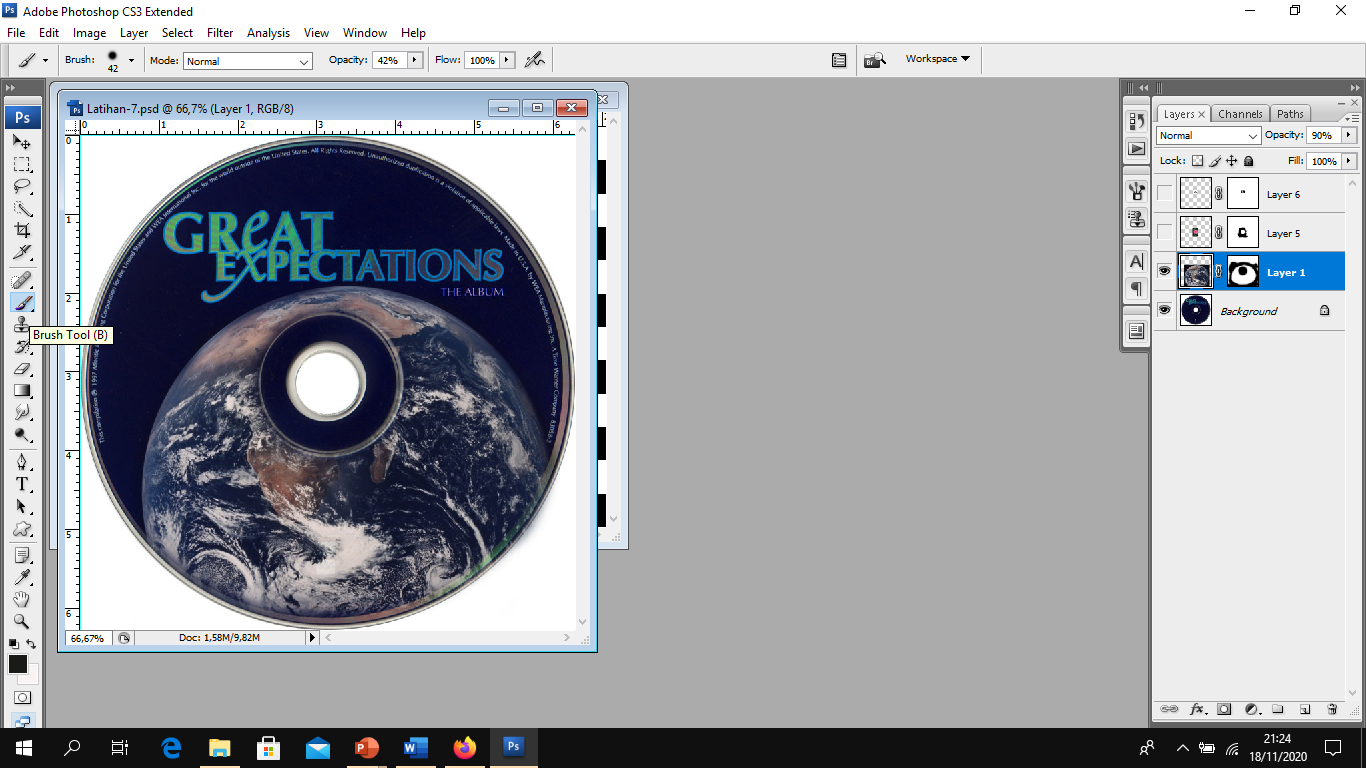 7. Klik panah segitiga kecil dekat brushkita bisa men Set Hardness brush ke 50%, sapukan brush pada foto
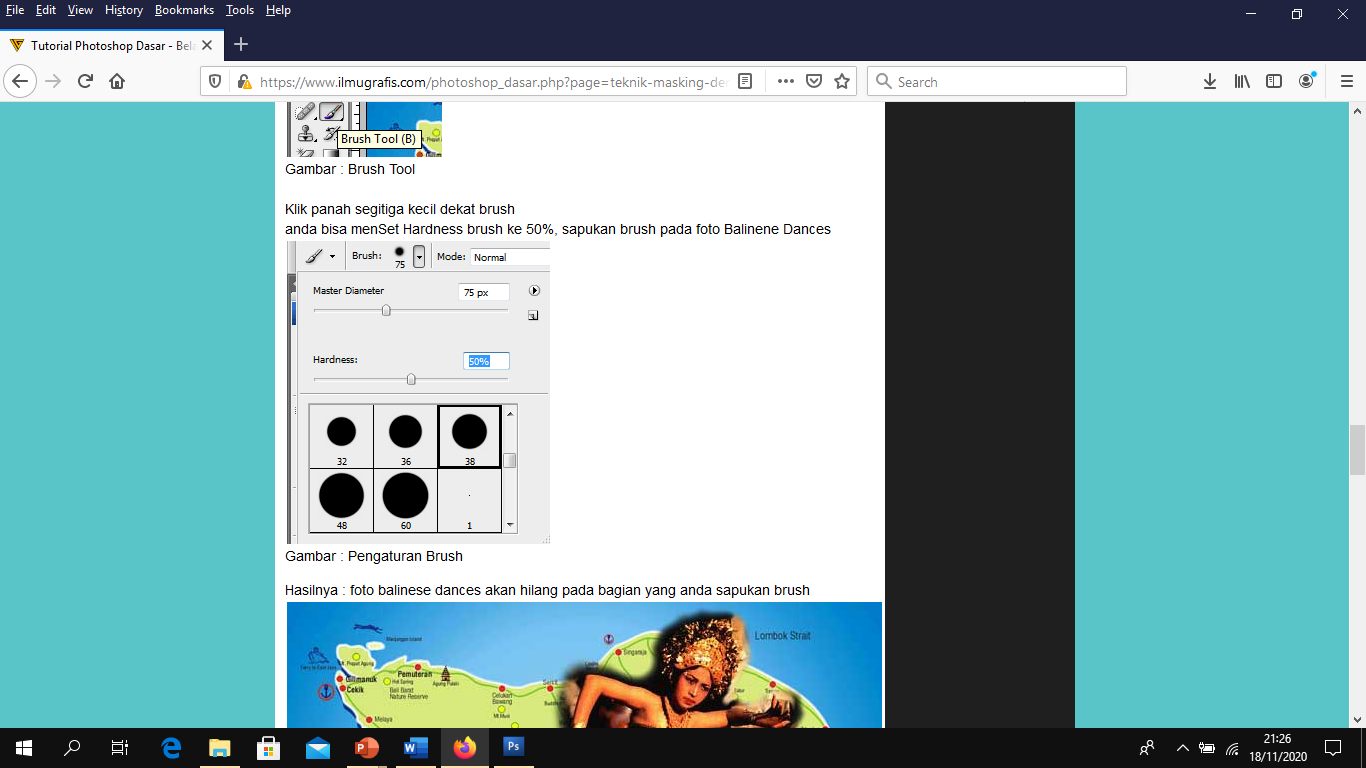 8. Maka hasilnya akan seperti gambar dibawah ini
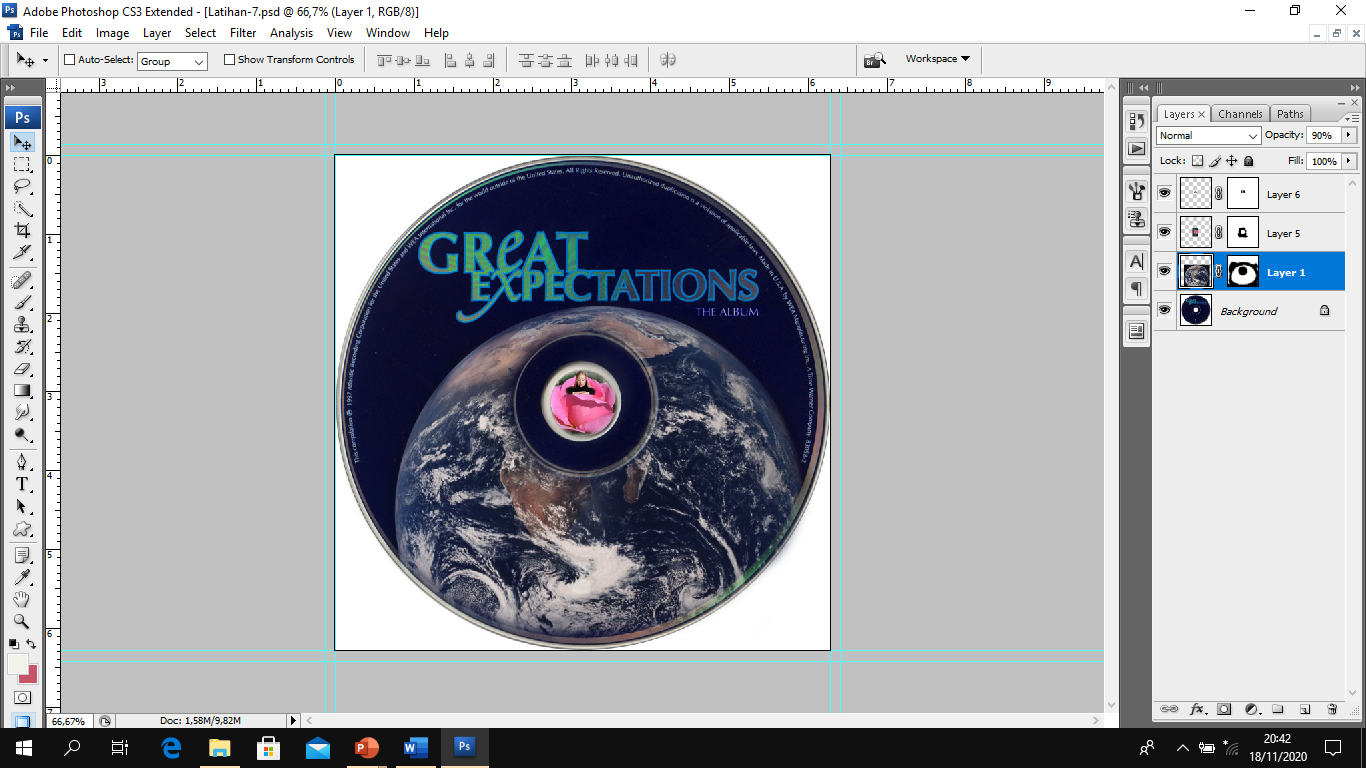 Contoh Penggunaan Masking
Contoh Penggunaan Masking pada  Adobe Photoshop